Promoting divergent thinking across the curriculum
Petra Vallin
Program:
Creative teacher and his/her role
Creative curriculum and how it can be visible in the classroom
Creative Teacher and his/her roles:
The critical reflector
The carer
The communicator
The facilitator
The observer
The assesor
The creator

(Rose and Rogers, 2012)
Why teacher needs to be creative:
For combining knowledge, experience and available tools when planning
For involving all children in teaching, thinking about various strategies, hypothesing, testing, reflecting…
For responding children needs and ensuring progression
How can we learn to be creative
Be creative yourself – practicing „being creative“ even as a hobby, personal interest, regular exercises, focus on process of creating and reflect on it. Cooperate with others, share your experience.


„By being creative outside of your role, 
you will remain inspired and motivated within it.“ 
(Mohammed, R., p. 99)
How can we learn to be creative
Do not be afraid to get inspiration and copy someone else`s ideas at the beginning
Become a noticer – creative people are „expert noticers“ and observers
Practice various roles: explorer, artist, judge, warrior
Become a researcher and collector of teaching ideas
Think in many different ways – play with possibilities, use alteration (reveal new possibilities and perspectives), translate (from one form to another – e.g. Kandinsky translated classical music into paintings)
Creative curriculum
Recognises children`s creative lives
Embodies children voices and build on their experience (e.g. KWL chart, alphabet box, reading with prediction)
Creates “holistic“ experience 
Create meaningful and open-ended opportunities that foster curiosity, wonder, experimentation, exploration and creativity (dixit and dice)
Create space for sustained shared thinking (SST)
Engage with families and community
ALFABET BOX
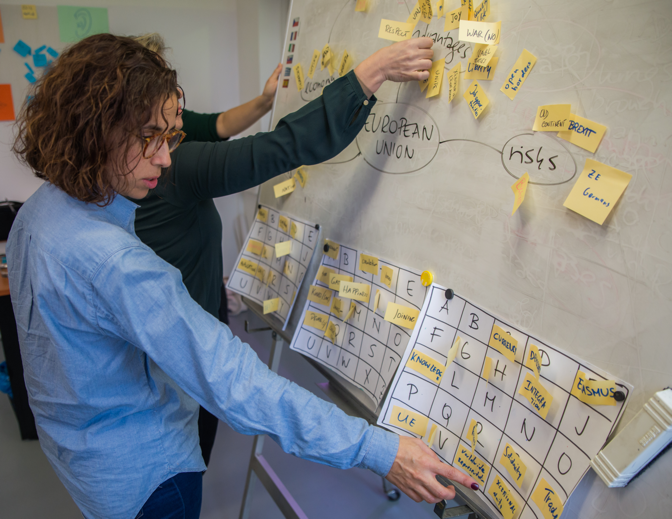 KWL chart
Key pictures before reading
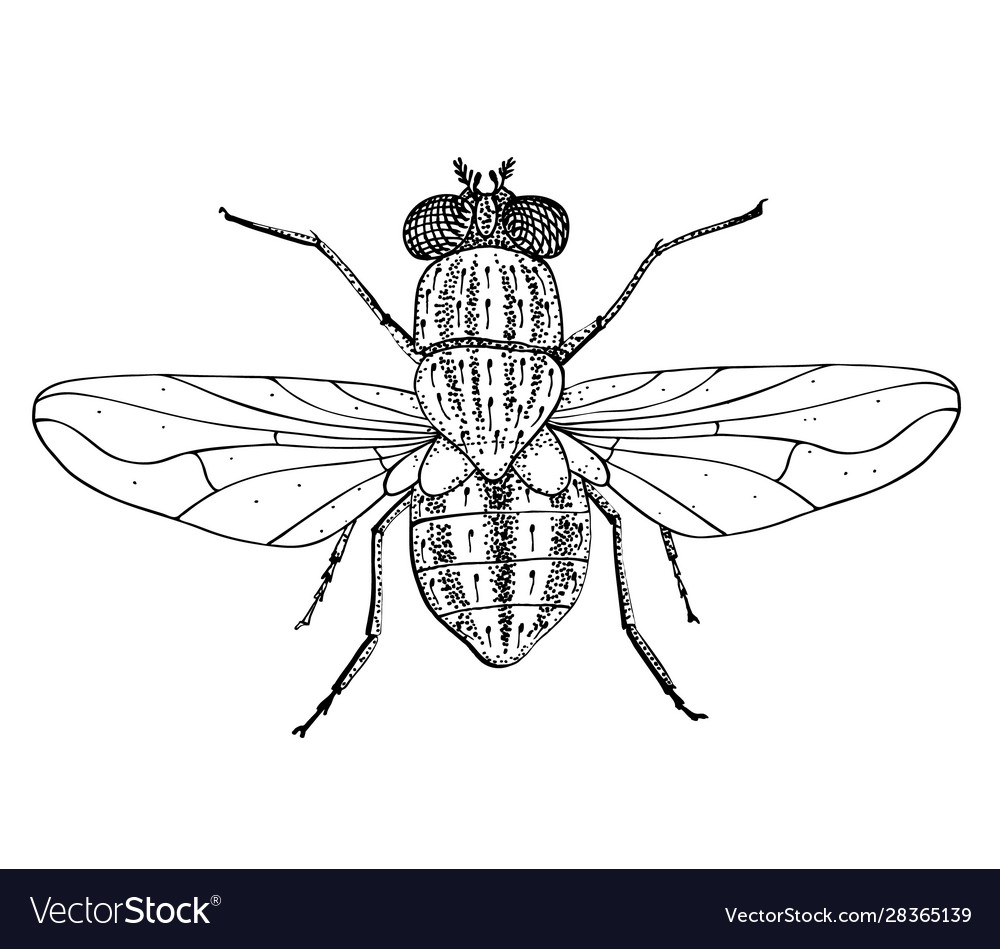 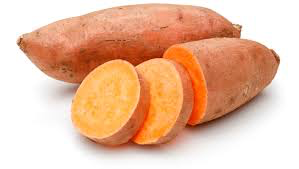 READING WITH PREDICTION
DIXIT AND A DICE
What can you see in the picture?
Say 3 adjectives that come to your mind when you see the picture.
If it was a painting in a gallery what name would it have?
If it was an illustration in a book, what happened before this moment?
If it was an illustration in a book, what happened after this moment?
Does it remind you of any situation from your own life?
How is “creative teaching“ visible in the classroom?
Environment
Open-ended materials 
Active learning opportunities
Flexible seating
Children feel ownership and responsibility for their environment
Letting children make choices
Quality interactions
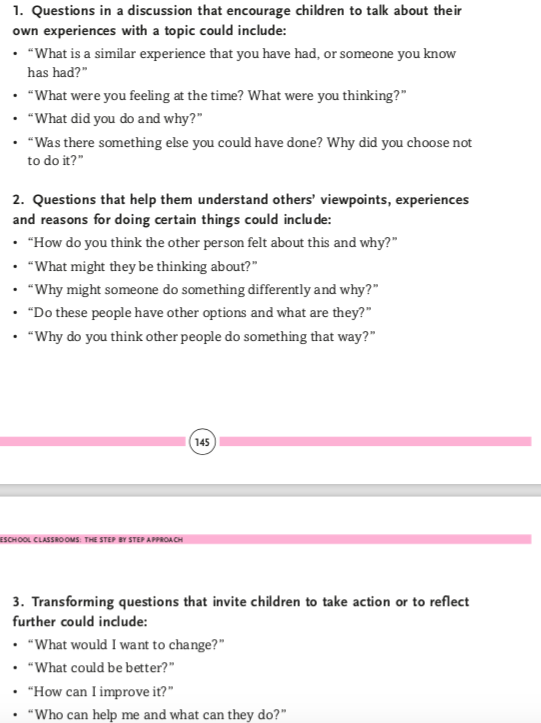 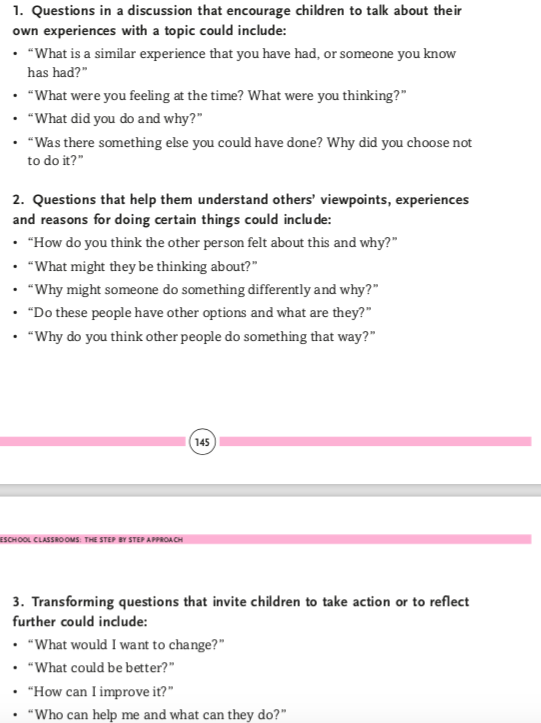 Child-Centered Democratic Preschool Classrooms. Step by Step. Open Society Foundation London: 2019, p. 145-146.
Learning opportunities
Open-ended activities
Ensuring sensory experience
Using range of books and other sources
Allowing time
Integrating music, drama education techniques and creative movement
Collaborative teaching
Linking learning with children`s real life (e.g. Project in the parc)
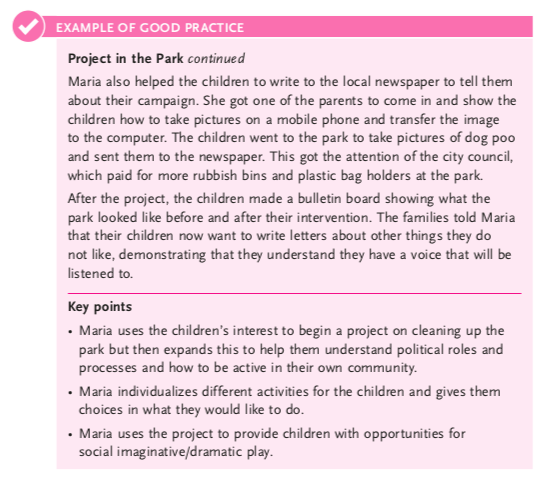 Child-Centered Democratic Preschool Classrooms. Step by Step. Open Society Foundation London: 2019, p. 133.